New retirement flexibilities
2 August 2023
Emma Skitt Programme Manager
Lauren Baxter Programme Manager
Rachel Jones Head of Pensions
Imogen Gerard, Senior Programme Support Officer
[Speaker Notes: [Sally this is the holding slide as attendees join the webinar]

Welcome everyone to our webinar on the new retirement flexibilities.
We’re pleased so many of you could join us today. 
We hope you find the webinar informative and helpful.  

We’re joined by three fabulous speakers today, including Lauren, Rachel and Imogen from the pensions team here at NHS Employers.]
Aims of today’s webinar
To support employers to understand, promote and discuss the new flexible retirement options with staff to encourage retention.
To help employers ensure their employees who are approaching the end of their careers feel rewarded and recognised for their experience, service and commitment.
To help employers develop effective retirement policies.
New retirement flexibilities
2
[Speaker Notes: [Emma 10:00-10:10]

We’ve designed today’s webinar to meet three key aims, which are:
To support you as employers to understand, promote and discuss the new flexible retirement options with staff to encourage retention.
To help you as employers ensure that employees who are approaching the end of their careers feel rewarded and recognised for their experience, service and commitment to the NHS.
To help you as employers develop effective retirement policies.

As an organisation, the role of NHS Employers is to support you as employers. We cannot support individuals with their own retirement plans or pension queries. 
NHS Pensions who administer the scheme can provide information and guidance to individuals who would like assistance with their personal pension circumstances.

I’ll quickly take us through the agenda for this morning and some housekeeping before we get into the details.

[next slide please]]
Today’s webinar
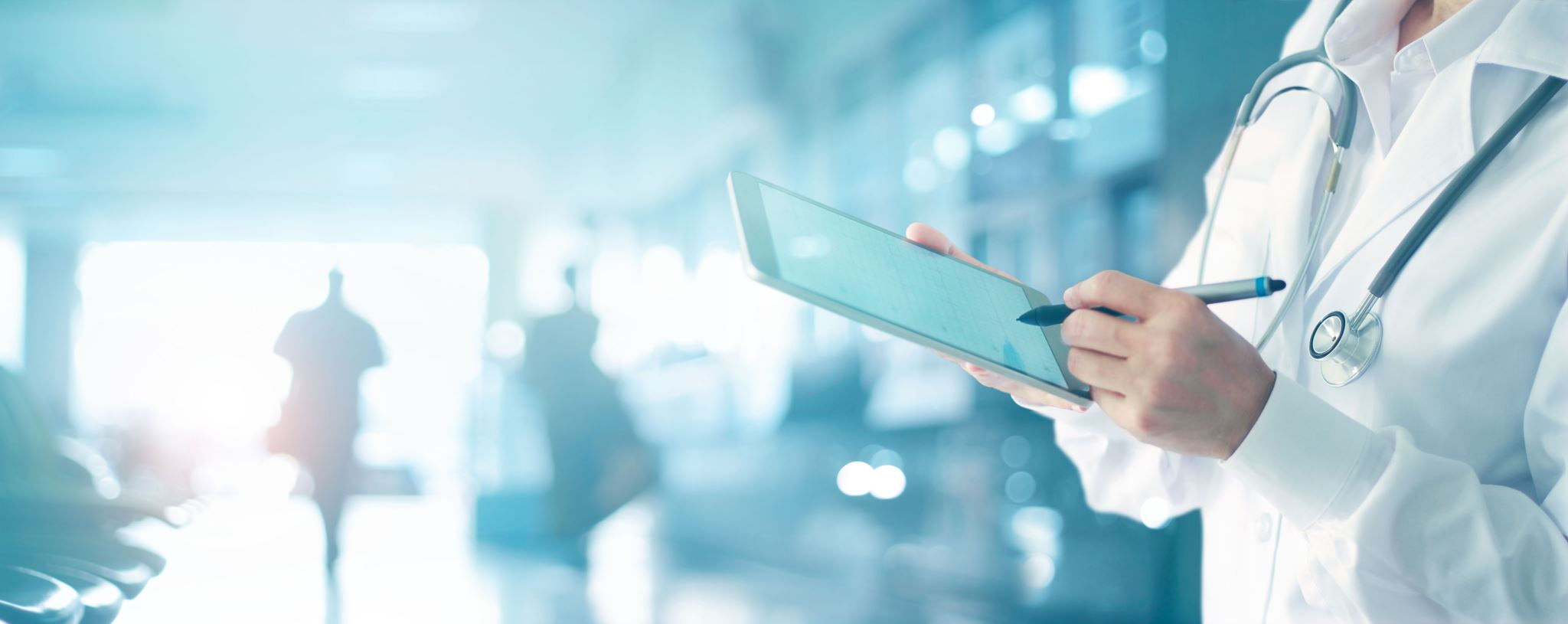 Benefits and background
What are the new retirement flexibilities?
Our guidance to support employers to implement the extended flexibilities
Q&A session
Our resources and plans to support you
New retirement flexibilities
3
[Speaker Notes: [Emma 10:00-10:10]

In a moment, I’ll be looking at the benefits of flexible retirement and the background to the changes we’re discussing today.
Lauren will take us through what the changes are including information about the application process.
Rachel will talk about our recently updated guidance on using flexible retirement to support retention.
We will then have a chance to ask some questions in our Q&A session.
And Imogen will share our resources we have deigned to support employers.
We are aiming to finish by 11am.
We will record today’s webinar and make it available on our website, along with the slides. 

Due to the number of people on the webinar, we won’t be able to use the general chat function.
However, you can ask questions in the Q&A chat box throughout the webinar. We will try and answer all your questions during the Q&A session, but if we’re not able to answer all of them, we may need to take some away to respond in writing or update our web pages accordingly.

You’ll be pleased to know that’s all the housekeeping! 

We have a lot to get through this morning so let’s get into it!

[next slide please]]
Benefits of flexible retirement
Staff 
Healthy work-life balance 
Support to manage caring responsibilities
Improved job satisfaction 
Improved health and wellbeing
Improved financial wellbeing and control
Support for those affected by pension tax.
Employers
Retention of valuable skills and knowledge
Reduced recruitment and training costs
Maintains continuity of high-quality patient care
Improves sickness absence and productivity
Improves diversity of the workforce
Loyal and committed employees.
New retirement flexibilities
4
[Speaker Notes: [Emma 10:00-10:10]

We know that flexible working and flexible retirement have significant benefits for both staff and employers. And I’ve highlighted just some of these on the slide. 

The NHS is becoming increasingly flexible in how staff work and this has been reflected in flexibilities introduced in the NHS Pension Scheme.

Effectively using and promoting flexible retirement is incredibly valuable for retaining skilled, experienced staff and helping to alleviate the workforce challenges the NHS is facing today.

Supporting staff to retire in a way that suits their needs, increases their wellbeing and improves work-life balance and can support them to remain in NHS employment for longer at a time when it is really needed.

And of course, this meets with our NHS People Promise by rewarding and recognising our staff and being flexible.  Also consistent with focus on importance of  retention set out in long term workforce plan.

[next slide please]]
Background to the changes
March 2023
April 2023
October 2023
December 2022
DHSC publishes consultation outcome to include:
Rejoining 2015 scheme
Partial retirement 1995 Section
Removal 16-hour rule
Pension tax changes
Retire and rejoin the 2015 NHS Pension Scheme introduced from 1 April 2023
Partial retirement for members of the 1995 Section introduced rom 1 October 2023.
DHSC consulted on changes to facilitate partial retirement and remove barriers to retiring  and returning to NHS service.
NHS Employers engaged with employers and submitted a response articulating the views of employers.
Employers were supportive of the proposals to aid workforce challenges.
New retirement flexibilities
5
[Speaker Notes: [Emma 10:00-10:10]
In December 2022, DHSC consulted on proposals to introduce partial retirement for members of the 1995 Scheme and to remove barriers for staff retiring and returning to work (among other changes).
We engaged with employers to gain their views and responded to the consultation in January 2023.
Employers welcomed the proposals as ways to:
Retain staff by allowing them to retire gradually, keeping their valuable skills and experience
Rewarding and recognising long serving staff
Making partial retirement fair for members of the 1995 Section as it was already available in the 2008 Section and 2015 Scheme

In March 2023, the outcome announced the proposals would be taken forward with:
Retire and rejoin being available from 1 April 2023.
Partial retirement being available from 1 October 2023.]
What are the new retirement flexibilities?
Lauren Baxter, Programme Manager, NHS Employers
[Speaker Notes: [Lauren 10:15-10:25] “Here to tell us more about the changes is Lauren…..”
Good morning everyone, I’m Lauren and I’m part of the pension and reward team at nhs employers. I’m going to give you an overview of the most recent retirement flexibilities.

Before I get into it, it’s important to point out here that although changes are being introduced this year, these flexibilities already existed for 2008/2015 scheme members. The changes are extending the existing flexible retirement options to 1995 members, making the scheme fairer for all. 

The other important thing to remember is the bigger picture... which is retention. There are lots of benefits to offering retirement flexibilities but the main goal behind the changes is to encourage experienced staff, in the later stages of their career, to stay for longer.  [Next slide please]]
New retirement flexibilities from 1 April 2023“Retire and re-join”
1995 Section members can build up more benefits in the 2015 Scheme after retirement
Includes members who reached 45 years’ service in 1995/2008 Scheme
Retire and re-join for members in receipt of 1995 Section benefits
Members are not limited to working 16 hours per week in the first month after taking benefits
A 24-hour employment break is needed
Removal of 16-hour rule (previously suspended)
7
[Speaker Notes: First up - Retire and re-join 
This flexibility has always been available for 2008 and 2015 members, so this change extends this option to 1995 section members, making it fairer. 
Previously, members of the 1995 Section could not rejoin the NHS Pension Scheme once they had taken their pension and then returned to the Service.
Instead, members could only join an alternative pension scheme, like NEST, or may not have continued contributing to a pension scheme at all! 
Now, from 1 April 2023, 1995 Section members who take their NHS pension and continue to work in the Service can choose to build up further benefits in the 2015 Scheme.
This includes members who have already built up the maximum of 45 years’ service in the 1995/2008 Scheme. 

Changes to this flexibility are really positive. For employers, it means you have a more valuable reward offer to help retain experienced staff and attract already retired staff back. For staff, it shows we want to keep them and how valued they are. The change can also provide a better work/life balance and support their financial wellbeing. 

Another bit of good news on this slide is the removal of the 16-hour rule! 
During the consultation phase for these changes, we received overwhelming support from employers to ditch the rule so we communicated that and your views were heard! 
Previously, 1995 Section members were limited to working up to a maximum of 16 hours per week in the first month after retirement to avoid their pension payments being affected. Breaching this limit would see their pension suspended until the member’s hours were back within the limit.
From April 2023 that no longer applies and the rule is gone! 
A 24 hour break is still required when staff retire but upon return their hours don’t have to be limited. 
This is another positive change that should make it easier to welcome retired staff back to the NHS.
[Next slide]]
New retirement flexibilities from 1 October 2023“1995 partial retirement”
1995 Section partial retirement to be introduced
2008 and 2015 partial retirement to be extended to 100% of benefits (previously capped at 80%)
Members can take between 20% and 100% of their pension benefits on up to two occasions before retiring completely
Must be accompanied by minimum reduction in pay / commitments (or pension abated)
Benefits reduced for early payment if taken before normal pension age
Members can continue to build up more benefits in the 2015 Scheme
8
[Speaker Notes: Onto the next change which is partial retirement
From 1 October 2023, partial retirement in the NHS Pension Scheme is being expanded. It has already been available for 2008 Section and 2015 Scheme members for quite some time, and from October will be extended to 1995 Section members too.
Members can choose to take from 20 up to 100% of their pension through partial retirement. 
Staff can take partial retirement of their pension benefits twice before fully retiring.
In order to access partial retirement, staff and their employer must agree to a reduction in the member’s pensionable pay of at least 10% for the first 12 months after their partial retirement date. I’ll go into more on this on the next slide.
Benefits taken through partial retirement will be reduced if the member is below their normal pension age, just as they would through full retirement at the same age.
Members can continue to build up more benefits, and any final salary link will remain on any 1995/2008 scheme pension not yet taken.

Again, these are positive changes for both employers and staff. Taking partial retirement should be seen as a stepping stone to full retirement.  
Staff are able to improve their health and wellbeing with better work-life balance. They can access their pension benefits, continue to build more and work flexibly, bridging the financial gap until full retirement. 
Employers get to retain the skills and knowledge of more experienced staff who may otherwise have left the service all togther. 
Partial retirement is also a great tool to help staff affected by annual allowance, by taking some or all of their benefits to control future pension growth.

[next slide]]
Partial retirementAccompanying reduction in pensionable pay
The minimum required 10% reduction in pay is in reference to the level of pensionable pay in force for the 12 months prior to partial retirement (so allows for hours and role changes in the previous 12 months)
Could be through reduced hours or commitments, less responsibility, new role, etc
Where members do not retain at least a 10% reduction for 12 months, pension will be abated
Non-pensionable work may still be allowed
Where a second “round” of partial retirement is taken, timings can be key
9
[Speaker Notes: I mentioned the need to reduce pay by 10% for 12 months to access partial retirement.
The reduction in pay could be achieved through reduced hours or commitments, reducing responsibilities, or moving to a different role. (We will cover how this could be achieved in more detail later in the webinar) 
If the reduction is not observed in the first 12 months, the pension will be reduced until the member’s pay is brought within the terms – this is known as abatement.
To work out the 10% reduction for individuals, employers should look at the amount of pensionable pay a member of staff received in the 12 months prior to taking partial retirement.  
Non-pensionable work in the 12 months following partial retirement may still be allowed without causing abatement of pension
If a member took a second round of partial retirement within the first 12 months of their first partial retirement, then their pay would have to reduce by at least another 10% for a further 12 months to avoid their pension being reduced.]
Processing applications for partial retirement
Keep the Pensions Online record open
Partial retirement supplementary form
Conversation
Retirement benefits claim form
Benefits estimate
Confirmation of 10% reduction for 12 months
The proportion of pension to take
(20-100%)
New retirement flexibilities
10
[Speaker Notes: The application process for both retire and rejoin, and partial retirement is in our guidance. Here is a simple 3 step version of the partial retirement application process. 

It all starts with a conversation… Staff must discuss their partial retirement application with their employer and agree any changes to their working arrangements to achieve the required 10% reduction in pensionable pay. Staff will need to use calculator tools or request a benefits estimate from NHS Pensions, to help them make an informed decision. 

Next staff and employers must work together to complete two forms, to be submitted at the same time to NHS Pensions. The first is a retirement benefits claim form (also known as an AW8). 
The second is a new partial retirement supplementary form. Here employers must confirm that pensionable pay will be reduced by at least 10% for 12 months, and the percentage of pension the employee has chosen to take.
(Links to both of the forms will be shared later in the webinar). 

Finally, as the member of staff will be continuing their employment, it’s important that their record is not closed down on Pensions Online!
[next slide]]
Partial retirementOverview of choosing a partial retirement percentage
1995/2008 Scheme
2015 Scheme
100%
20%
11
[Speaker Notes: It’s important for staff to choose the percentage of pension to take that is right for them. 
Online tools, like calculators, are being developed and will be available to help them do that. Employers should signpost staff to the NHS Pensions website. 

This slide provides a visual of how the chosen percentage is taken out of the Pension Scheme. 
Members with pension benefits in both the 1995/2008 Scheme and 2015 Scheme can’t choose which Scheme the percentage comes out of.
When a member chooses to take partial retirement, their chosen percentage is applied sequentially across all their benefits in the NHS Pension Scheme.
This means they effectively “use up” their 1995/2008 scheme benefits first, followed by their 2015 scheme benefits.]
Partial retirementConsiderations when choosing a partial retirement percentage
2008 Scheme
1995 Section
2015 Scheme
www.nhsemployers.org/articles/comparing-different-sections-nhs-pension-scheme
Interaction with the McCloud remedy…
Maximum lump sum or maximum pension
Pension benefits are reduced for early payment if taken before retirement age
Personal tax position may change
12
[Speaker Notes: Members who are applying for partial retirement should consider a number of factors when deciding how much of their pension they wish to take. Employers can help staff to understand the three parts of the NHS Pension Scheme and the different rules that apply to each by signposting them to our comparison webpage. (link on slide)

Employers could also raise the following points for staff to consider before choosing their partial retirement percentage:
1. Receiving a pension income in addition to pay may alter the employee’s personal tax position.
2. If a member takes their benefits before the normal pension age, their benefits will be reduced. Different pension ages apply across the parts of the NHS pension scheme. This may affect the member’s preferences on how much pension they want to take and when they take it.
3. Members are not able to take their lump sum separately from their pension. Taking partial retirement involves claiming a proportion of their pension and any lump sum associated with that pension. 
4. Members who are eligible for the McCloud remedy may wish to avoid taking pension benefits from the 1995/2008 Scheme that relate to service during the McCloud remedy period (i.e. 1 April 2015 – 31 March 2022). I’ll explain this in more detail on our next slide…..
[next slide]]
Partial retirementConsiderations when choosing a partial retirement percentage
Staff likely to be affected by McCloud
Joined the scheme on or before 31 March 2012 and were still in the scheme on 1 April 2015.
Introduction of
2015 Scheme
Closure of
1995/2008 Scheme
1995/2008 Scheme
Now: Service in 2015 Scheme
1 Oct 2023: ‘Rollback’ to 1995/2008 Scheme
Future choice: Can revert back to 2015 Scheme
2015 Scheme
McCloud remedy period
1 April 2015
31 March 2022
13
[Speaker Notes: There are some specific considerations linked to McCloud… 
First let me do a quick recap, starting with what it is…..The McCloud remedy is the process of removing the age discrimination that was judged to have happened in public service pension schemes, including the NHS Pension Scheme. 
Staff are likely to be affected if they joined the NHS Pension Scheme on or before 31 March 2012 and were still in the scheme on 1 April 2015.

How does this link to choosing a partial retirement percentage? Here we have a diagram to explain…
This October, those affected by McCloud will have the benefits they built up during the remedy period (1 April 2015 to 31 March 2022) put back into the 1995/2008 Scheme. This is called rollback
If an effected member chooses to take partial retirement, they will be contacted within 12 months of their partial retirement date and asked to choose between keeping their benefits in the 1995/2008 Scheme, or taking 2015 Scheme benefits for the remedy period, instead.  
Their McCloud choice means there are other factors to take into account when deciding what percentage of their pension to take as part of their partial retirement, as it could affect their personal tax position, or their final salary link, if they have one. 
If a member chooses to take 2015 Scheme benefits for the remedy period, they may have lump sum overpayments to pay back.
In short, staff looking to partially retire may wish to avoid drawing any benefits from the 7-year remedy window  to make their McCloud choice simpler. 

Tools are being built for members to help avoid this situation:
NHS Pensions have launched a temporary tool to allow McCloud-eligible members to select the percentage that will allow them to take all their benefits up until 31 March 2015.
The tool won’t be suitable for practitioners and mental health officers at this stage. 
A more comprehensive calculator tool will be available from 1 October 2023. Staff may wish to wait until this is available to help inform their decision. 
More details about the tools are available on the BSA employer factsheet which we’ll tell you about later.]